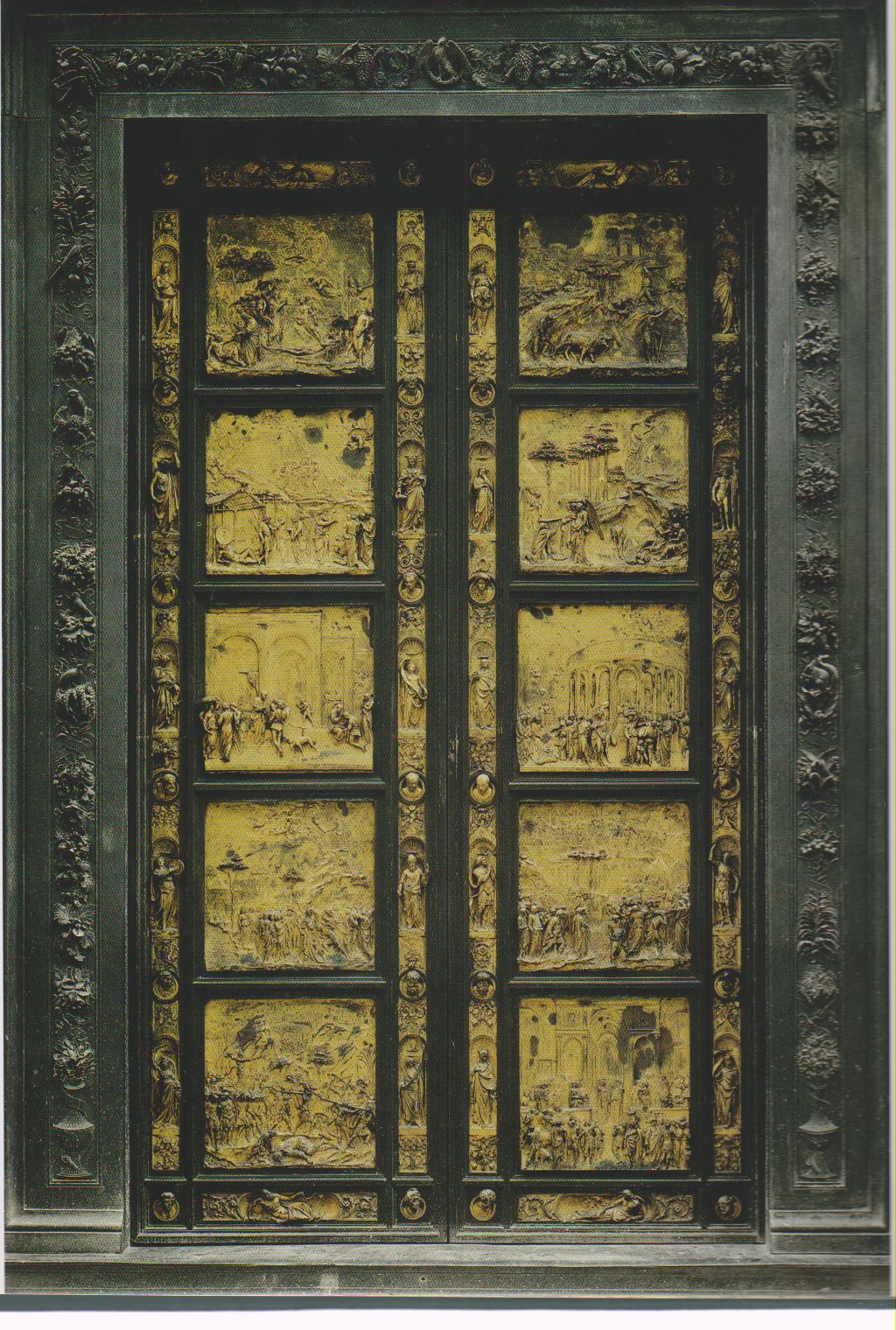 [Speaker Notes: Lorenzo Ghiberti, Porta del Paradiso, 1425-1452, bronzo, cm 506 X 287 ( esclusi stipiti ed architrave ), Firenze, Museo dell’Opera del Duomo ( otto formelle ) ì, Opificio delle pietre dure ( due formelle e telaio, Battistero ( architrave e stipiti )]
[Speaker Notes: Lorenzo Ghiberti, Porta del Paradiso, 1425-1452, bronzo, cm 506 X 287 ( esclusi stipiti ed architrave ), Firenze, Museo dell’Opera del Duomo ( otto formelle ) ì, Opificio delle pietre dure ( due formelle e telaio, Battistero ( architrave e stipiti ), Autoritratto di Lorenzo Ghiberti]
[Speaker Notes: Lorenzo Ghiberti, Porta del Paradiso, 1425-1452, bronzo, cm 506 X 287 ( esclusi stipiti ed architrave ), Firenze, Museo dell’Opera del Duomo ( otto formelle ) ì, Opificio delle pietre dure ( due formelle e telaio, Battistero ( architrave e stipiti ), Autoritratto di Vittorio Ghiberti]
[Speaker Notes: Lorenzo Ghiberti, Porta del Paradiso, 1425-1452, bronzo, cm 506 X 287 ( esclusi stipiti ed architrave ), Firenze, Museo dell’Opera del Duomo ( otto formelle ) ì, Opificio delle pietre dure ( due formelle e telaio, Battistero ( architrave e stipiti ), Miriam]
[Speaker Notes: Lorenzo Ghiberti, Porta del Paradiso, 1425-1452, bronzo, cm 506 X 287 ( esclusi stipiti ed architrave ), Firenze, Museo dell’Opera del Duomo ( otto formelle ) ì, Opificio delle pietre dure ( due formelle e telaio, Battistero ( architrave e stipiti ), Sansone]
[Speaker Notes: Lorenzo Ghiberti, Porta del Paradiso, 1425-1452, bronzo, cm 506 X 287 ( esclusi stipiti ed architrave ), Firenze, Museo dell’Opera del Duomo ( otto formelle ) ì, Opificio delle pietre dure ( due formelle e telaio, Battistero ( architrave e stipiti ), Giosuè]
[Speaker Notes: Lorenzo Ghiberti, Porta del Paradiso, 1425-1452, bronzo, cm 506 X 287 ( esclusi stipiti ed architrave ), Firenze, Museo dell’Opera del Duomo ( otto formelle ) ì, Opificio delle pietre dure ( due formelle e telaio, Battistero ( architrave e stipiti ), Ornamento]
[Speaker Notes: Lorenzo Ghiberti, Porta del Paradiso, 1425-1452, bronzo, cm 506 X 287 ( esclusi stipiti ed architrave ), Firenze, Museo dell’Opera del Duomo ( otto formelle ) ì, Opificio delle pietre dure ( due formelle e telaio, Battistero ( architrave e stipiti ), Storie di Adamo ed Eva, particolare]
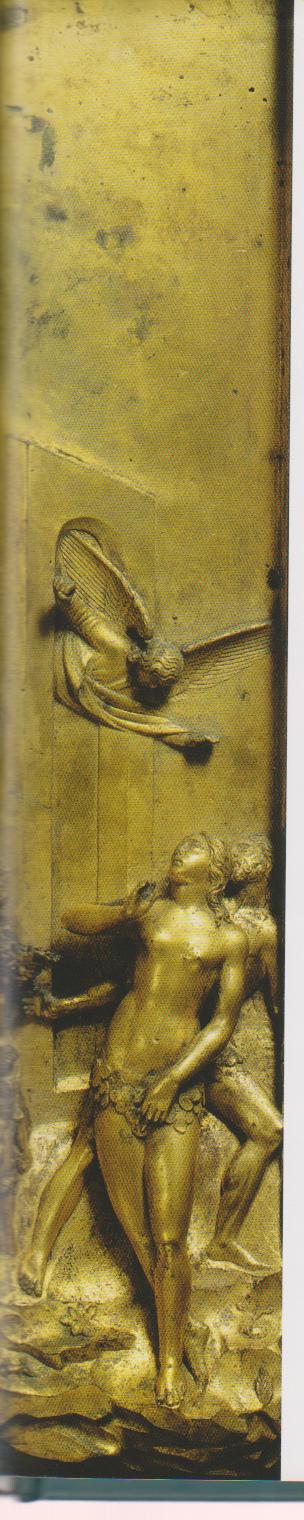 [Speaker Notes: Lorenzo Ghiberti, Porta del Paradiso, 1425-1452, bronzo, cm 506 X 287 ( esclusi stipiti ed architrave ), Firenze, Museo dell’Opera del Duomo ( otto formelle ) ì, Opificio delle pietre dure ( due formelle e telaio, Battistero ( architrave e stipiti ), Storie di Adamo ed Eva, particolare]
[Speaker Notes: Lorenzo Ghiberti, Porta del Paradiso, 1425-1452, bronzo, cm 506 X 287 ( esclusi stipiti ed architrave ), Firenze, Museo dell’Opera del Duomo ( otto formelle ) ì, Opificio delle pietre dure ( due formelle e telaio, Battistero ( architrave e stipiti ),Storie di Caino ed Abele]
[Speaker Notes: Lorenzo Ghiberti, Porta del Paradiso, 1425-1452, bronzo, cm 506 X 287 ( esclusi stipiti ed architrave ), Firenze, Museo dell’Opera del Duomo ( otto formelle ) ì, Opificio delle pietre dure ( due formelle e telaio, Battistero ( architrave e stipiti ), Storie di Caino ed Abele, particolare]
[Speaker Notes: Lorenzo Ghiberti, Porta del Paradiso, 1425-1452, bronzo, cm 506 X 287 ( esclusi stipiti ed architrave ), Firenze, Museo dell’Opera del Duomo ( otto formelle ) ì, Opificio delle pietre dure ( due formelle e telaio, Battistero ( architrave e stipiti ), Storie di caino ed Abele, particolare]
[Speaker Notes: Lorenzo Ghiberti, Porta del Paradiso, 1425-1452, bronzo, cm 506 X 287 ( esclusi stipiti ed architrave ), Firenze, Museo dell’Opera del Duomo ( otto formelle ) ì, Opificio delle pietre dure ( due formelle e telaio, Battistero ( architrave e stipiti ), Storie di Noè]
[Speaker Notes: Lorenzo Ghiberti, Porta del Paradiso, 1425-1452, bronzo, cm 506 X 287 ( esclusi stipiti ed architrave ), Firenze, Museo dell’Opera del Duomo ( otto formelle ) ì, Opificio delle pietre dure ( due formelle e telaio, Battistero ( architrave e stipiti ), Storie di Abramo]
[Speaker Notes: Lorenzo Ghiberti, Porta del Paradiso, 1425-1452, bronzo, cm 506 X 287 ( esclusi stipiti ed architrave ), Firenze, Museo dell’Opera del Duomo ( otto formelle ) ì, Opificio delle pietre dure ( due formelle e telaio, Battistero ( architrave e stipiti ), Storie di Abramo, particolare]
[Speaker Notes: Lorenzo Ghiberti, Porta del Paradiso, 1425-1452, bronzo, cm 506 X 287 ( esclusi stipiti ed architrave ), Firenze, Museo dell’Opera del Duomo ( otto formelle ) ì, Opificio delle pietre dure ( due formelle e telaio, Battistero ( architrave e stipiti ), Storie di Isacco, particolare]
[Speaker Notes: Lorenzo Ghiberti, Porta del Paradiso, 1425-1452, bronzo, cm 506 X 287 ( esclusi stipiti ed architrave ), Firenze, Museo dell’Opera del Duomo ( otto formelle ) ì, Opificio delle pietre dure ( due formelle e telaio, Battistero ( architrave e stipiti ), Storie di Isacco]
[Speaker Notes: Lorenzo Ghiberti, Porta del Paradiso, 1425-1452, bronzo, cm 506 X 287 ( esclusi stipiti ed architrave ), Firenze, Museo dell’Opera del Duomo ( otto formelle ) ì, Opificio delle pietre dure ( due formelle e telaio, Battistero ( architrave e stipiti ), Storie di Isacco, particolare]
[Speaker Notes: Lorenzo Ghiberti, Porta del Paradiso, 1425-1452, bronzo, cm 506 X 287 ( esclusi stipiti ed architrave ), Firenze, Museo dell’Opera del Duomo ( otto formelle ) ì, Opificio delle pietre dure ( due formelle e telaio, Battistero ( architrave e stipiti ),Storie di Giuseppe, particolare]
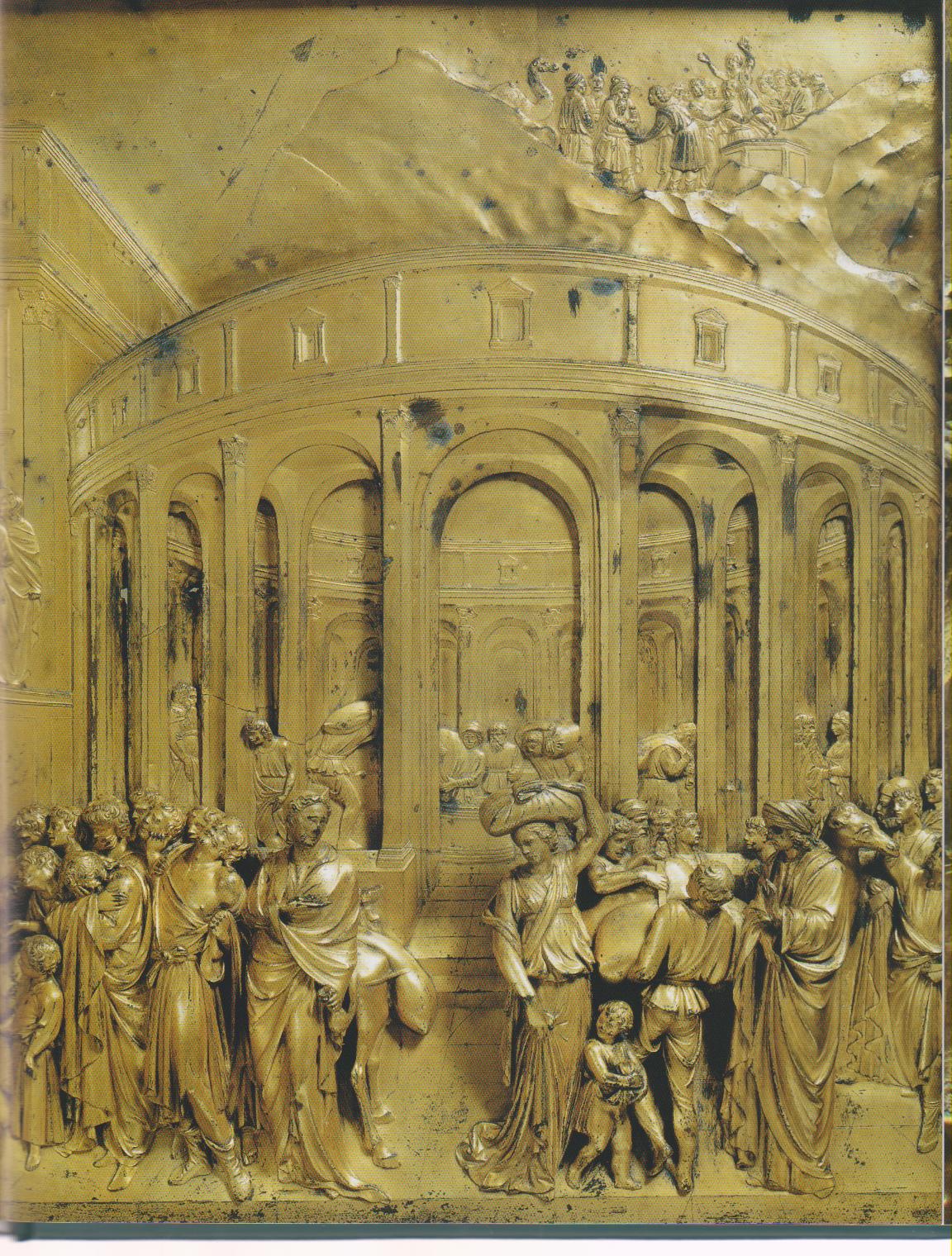 [Speaker Notes: Lorenzo Ghiberti, Porta del Paradiso, 1425-1452, bronzo, cm 506 X 287 ( esclusi stipiti ed architrave ), Firenze, Museo dell’Opera del Duomo ( otto formelle ) ì, Opificio delle pietre dure ( due formelle e telaio, Battistero ( architrave e stipiti ), Storie di Giuseppe, particolare]
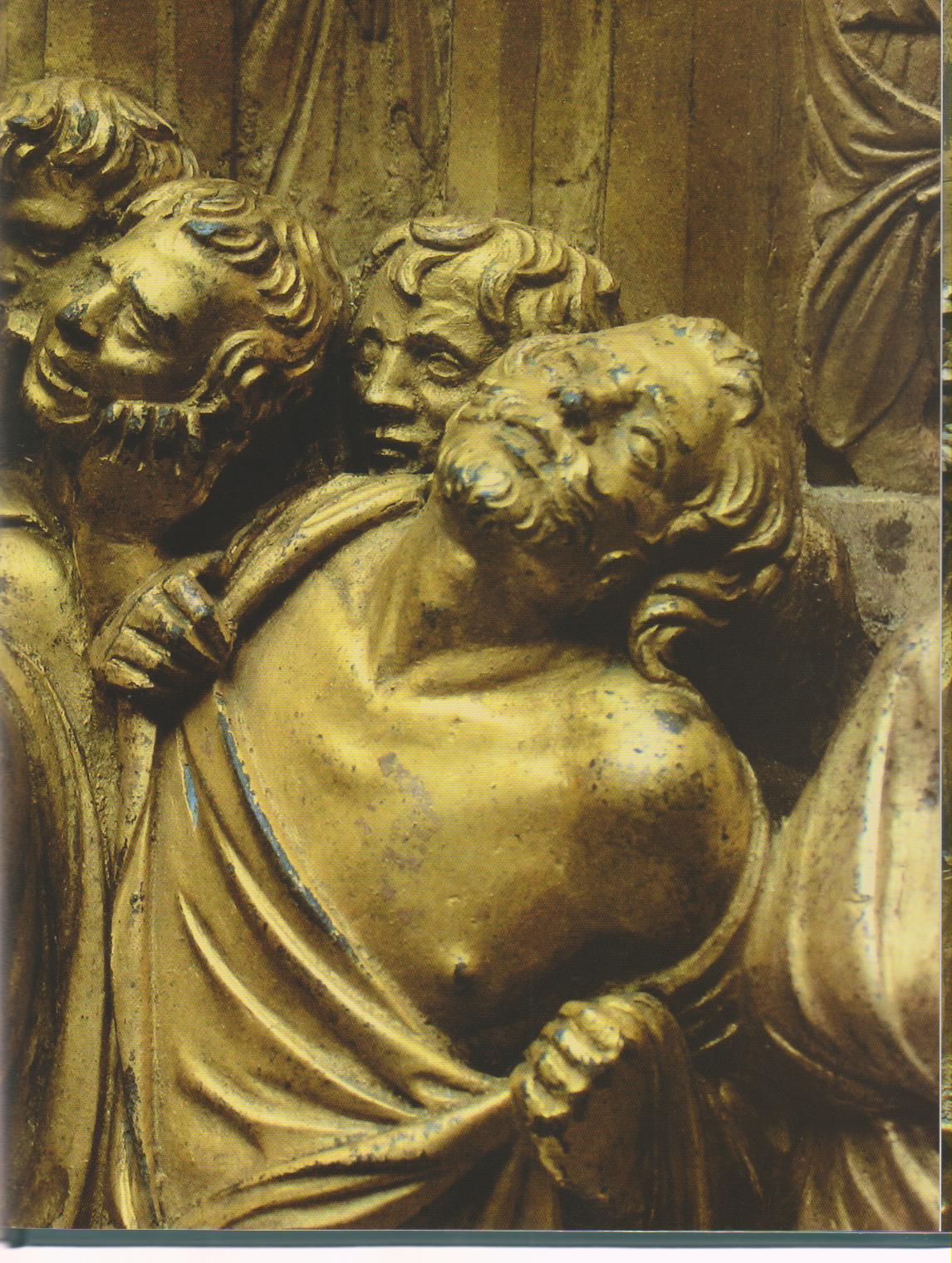 [Speaker Notes: Lorenzo Ghiberti, Porta del Paradiso, 1425-1452, bronzo, cm 506 X 287 ( esclusi stipiti ed architrave ), Firenze, Museo dell’Opera del Duomo ( otto formelle ) ì, Opificio delle pietre dure ( due formelle e telaio, Battistero ( architrave e stipiti ), Storie di Giuseppe, particolare]
[Speaker Notes: Lorenzo Ghiberti, Porta del Paradiso, 1425-1452, bronzo, cm 506 X 287 ( esclusi stipiti ed architrave ), Firenze, Museo dell’Opera del Duomo ( otto formelle ) ì, Opificio delle pietre dure ( due formelle e telaio, Battistero ( architrave e stipiti ), Storie di Mosè]
[Speaker Notes: Lorenzo Ghiberti, Porta del Paradiso, 1425-1452, bronzo, cm 506 X 287 ( esclusi stipiti ed architrave ), Firenze, Museo dell’Opera del Duomo ( otto formelle ) ì, Opificio delle pietre dure ( due formelle e telaio, Battistero ( architrave e stipiti ), Storie di Giosuè]
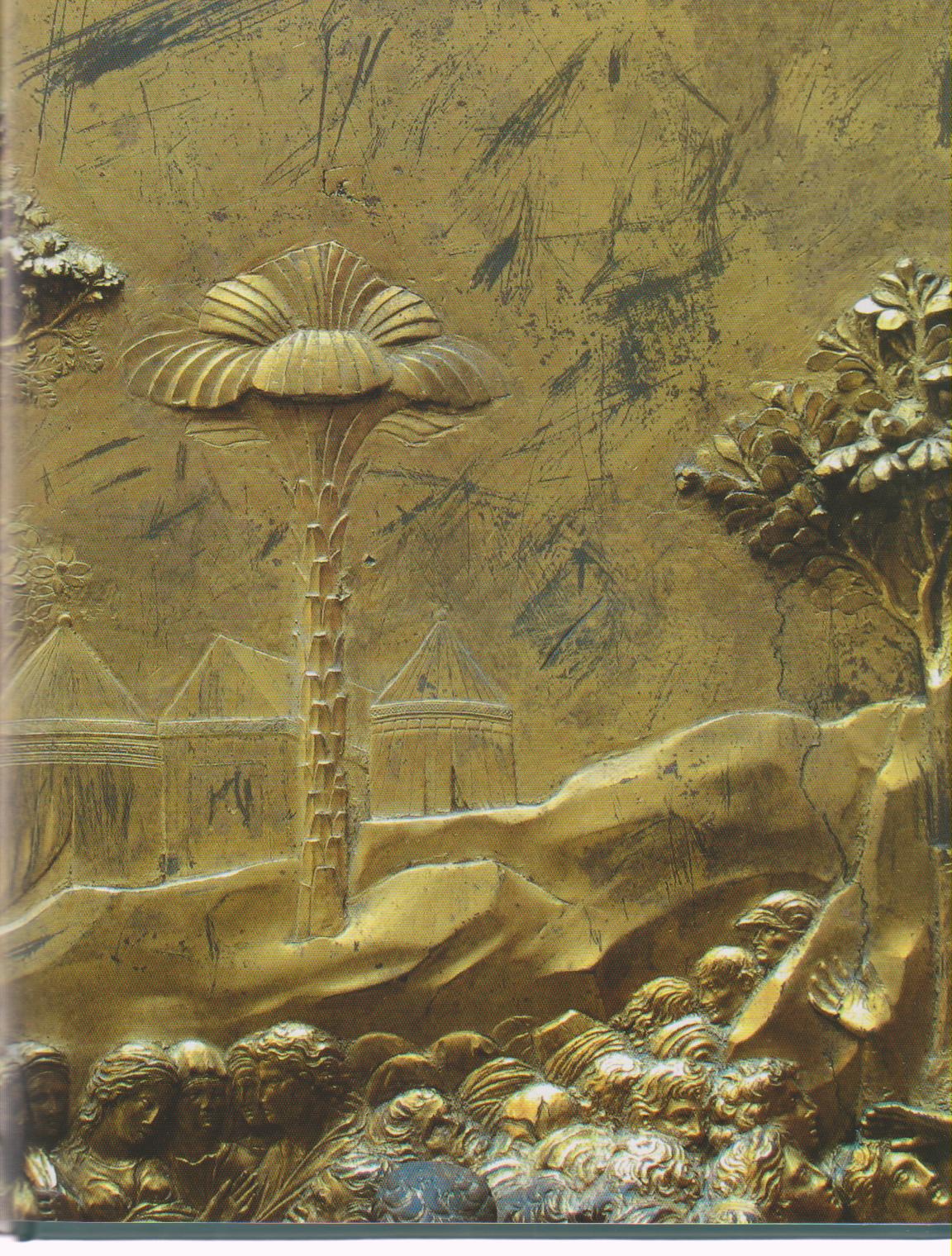 [Speaker Notes: Lorenzo Ghiberti, Porta del Paradiso, 1425-1452, bronzo, cm 506 X 287 ( esclusi stipiti ed architrave ), Firenze, Museo dell’Opera del Duomo ( otto formelle ) ì, Opificio delle pietre dure ( due formelle e telaio, Battistero ( architrave e stipiti ), Storie di Giosuè, particolare]
[Speaker Notes: Lorenzo Ghiberti, Porta del Paradiso, 1425-1452, bronzo, cm 506 X 287 ( esclusi stipiti ed architrave ), Firenze, Museo dell’Opera del Duomo ( otto formelle ) ì, Opificio delle pietre dure ( due formelle e telaio, Battistero ( architrave e stipiti ), Storie di Giosuè, particolare]
[Speaker Notes: Lorenzo Ghiberti, Porta del Paradiso, 1425-1452, bronzo, cm 506 X 287 ( esclusi stipiti ed architrave ), Firenze, Museo dell’Opera del Duomo ( otto formelle ) ì, Opificio delle pietre dure ( due formelle e telaio, Battistero ( architrave e stipiti ), Storie di David]
[Speaker Notes: Lorenzo Ghiberti, Porta del Paradiso, 1425-1452, bronzo, cm 506 X 287 ( esclusi stipiti ed architrave ), Firenze, Museo dell’Opera del Duomo ( otto formelle ) ì, Opificio delle pietre dure ( due formelle e telaio, Battistero ( architrave e stipiti ), Storie di David, particolare]
[Speaker Notes: Lorenzo Ghiberti, Porta del Paradiso, 1425-1452, bronzo, cm 506 X 287 ( esclusi stipiti ed architrave ), Firenze, Museo dell’Opera del Duomo ( otto formelle ) ì, Opificio delle pietre dure ( due formelle e telaio, Battistero ( architrave e stipiti ), Storie di Salomone]
[Speaker Notes: Lorenzo Ghiberti, Porta del Paradiso, 1425-1452, bronzo, cm 506 X 287 ( esclusi stipiti ed architrave ), Firenze, Museo dell’Opera del Duomo ( otto formelle ) ì, Opificio delle pietre dure ( due formelle e telaio, Battistero ( architrave e stipiti ), Storie di Salomone, particolare]
[Speaker Notes: Lorenzo Ghiberti, Porta del Paradiso, 1425-1452, bronzo, cm 506 X 287 ( esclusi stipiti ed architrave ), Firenze, Museo dell’Opera del Duomo ( otto formelle ) ì, Opificio delle pietre dure ( due formelle e telaio, Battistero ( architrave e stipiti ), Storie di Salomone, particolare]